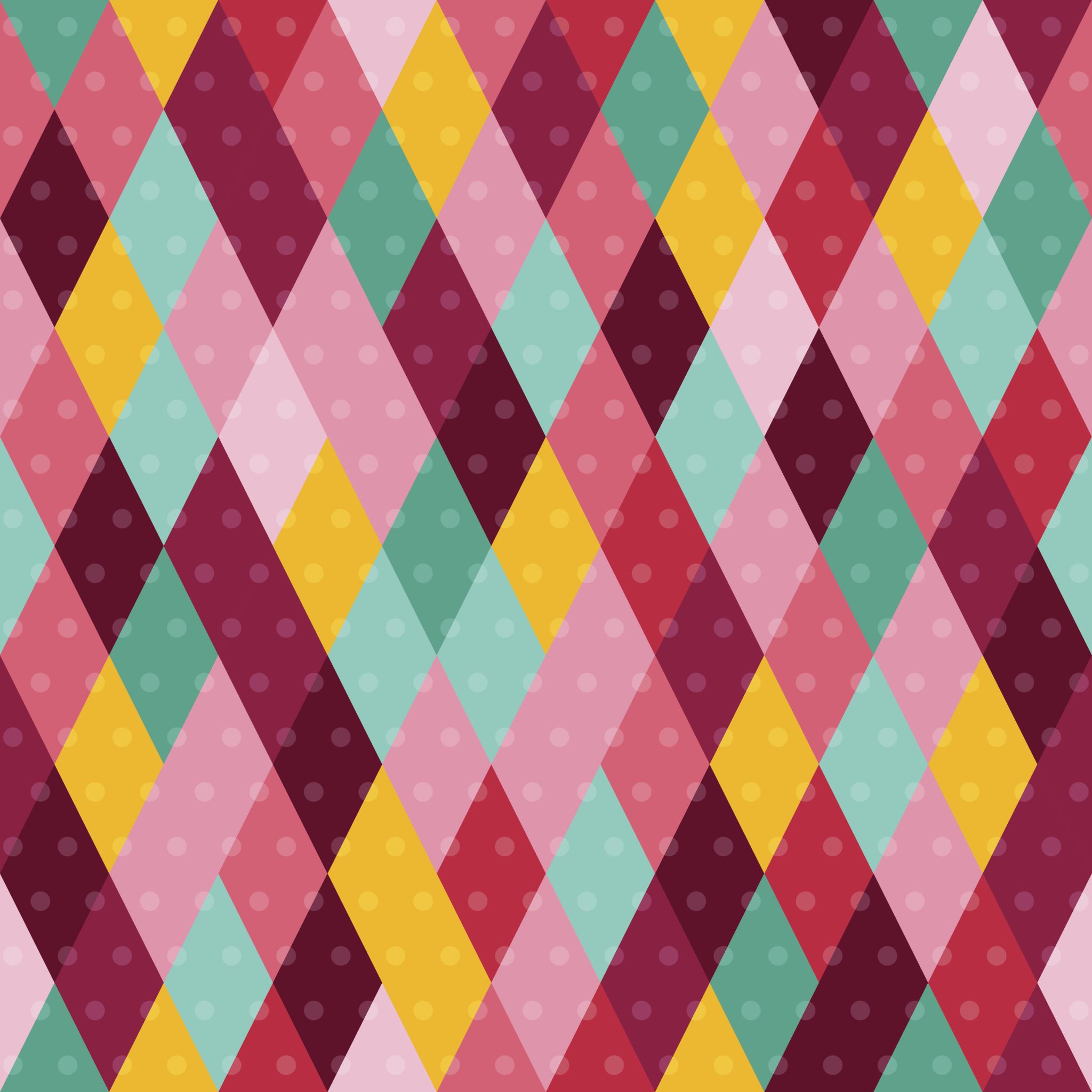 Escuela Normal de Educación Preescolar
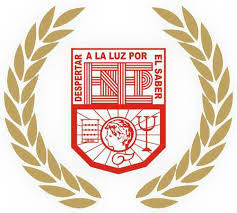 CICLO ESCOLAR 2020-2021
 
Materia: Artes Visuales
Maestra: Silvia Erika Sagahón Solís
Alumna: Corina Beltrán García N.L. 2
 
UNIDAD I: Lo que sabemos sobre las artes visuales.
Evidencia de aprendizaje I: LIBRO DE ARTISTA
 
Competencias del curso: 
•Detecta los procesos de aprendizaje de sus alumnos para favorecer su desarrollo cognitivo y socioemocional.
•Integra recursos de la investigación educativa para enriquecer su práctica profesional, expresando su interés por el conocimiento, la ciencia y la mejora de la educación.
3° “A”
Saltillo, Coahuila a 25 de abril del 2021
LINK DEL VIDEO:
https://youtu.be/uDAFQaEaPNA